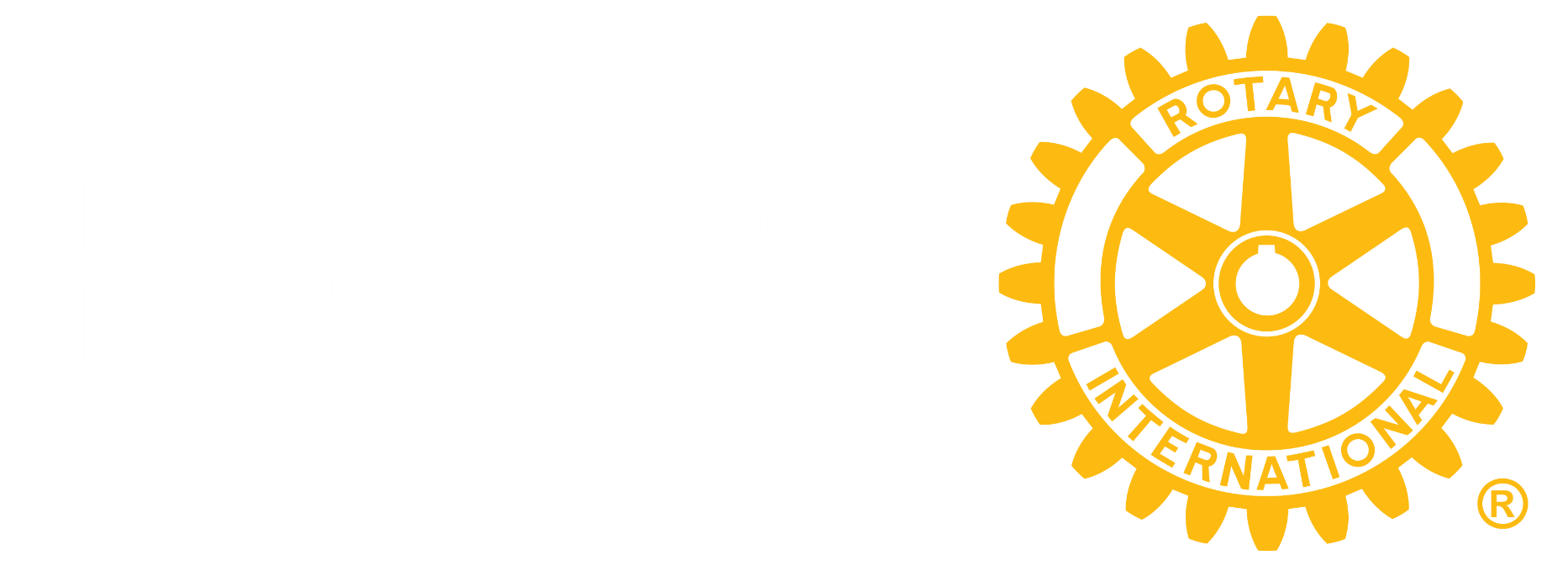 We are ...
People of Action!
This Is Rotary
People Of Action
Every minute of every day, we feed, we house, we vaccinate, educate, advocate, comfort and provide a variety of services.
TOGETHER WE:

PROMOTE PEACE
TRANSFORM
SAVE LIVES
FIGHT HUNGER
MENTOR
LEARN
INSPIRE
END POLIO
EMPOWER
CONNECT
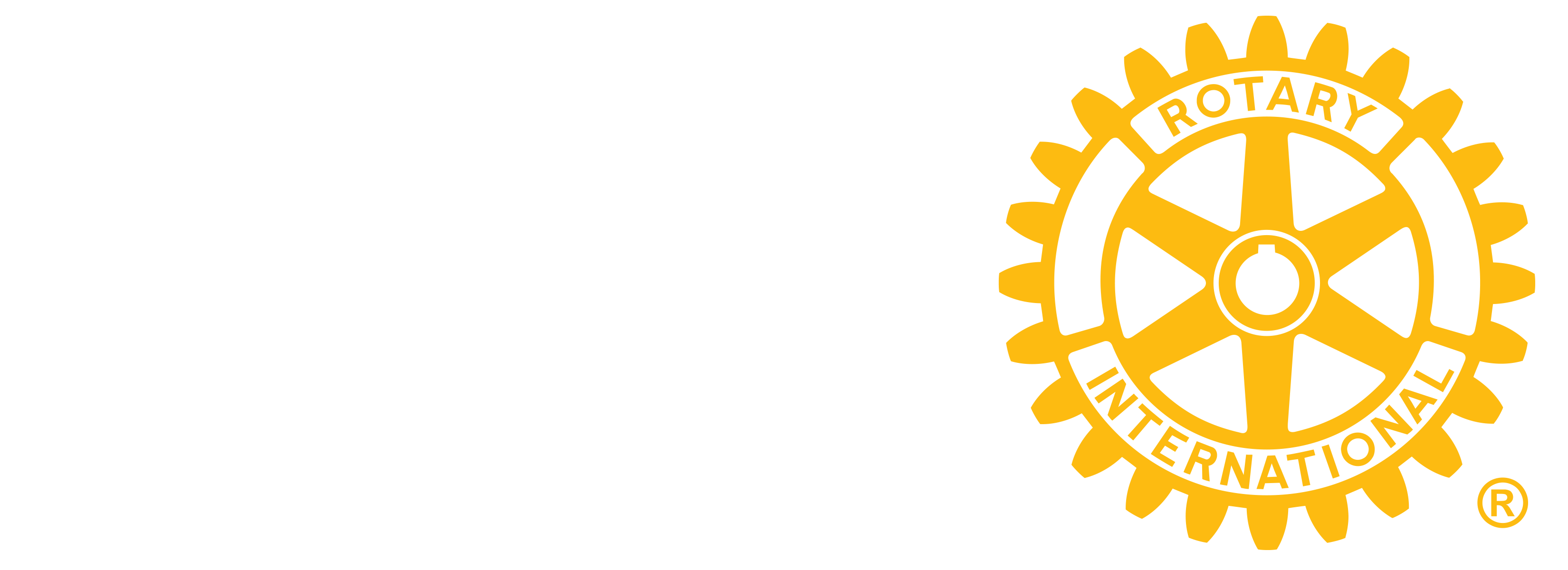 Rotary Origins
The first Rotary Club was organized in 1905, by Chicago Attorney Paul P. Harris
The original four member club met for fellowship in rotation at member’s offices…thus the name ROTARY

Their first community service project: meeting a public health need by establishing a restroom outside the Chicago City Hall
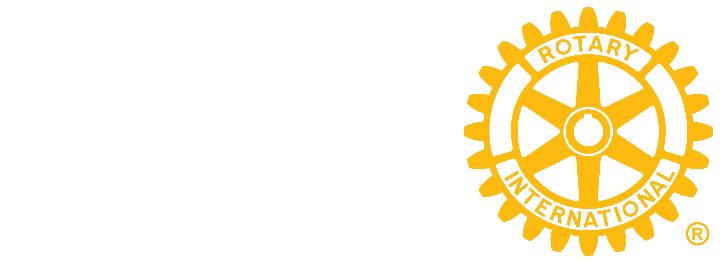 And, is it....
?
"Peace is the soil where hope takes root"
Gordon R McInally, RI President 2023-2024
Five Avenues of Service In Action
Basic Education & Literacy
Club Service
Vocational Service
Community Service
International Service
Youth Service
Seven Areas of Focus
Maternal & Child Health
Water, Sanitation &
Hygiene
Disease Prevention &
Treatment
Peacebuilding & Conflict
Prevention
Basic Education & Literacy
Community & Economic Development
Supporting The Environment
Since it was founded more than 100 years ago the Rotary Foundation has spent more than $4 billion on life-changing, sustainable projects.
There has been a 99.9% reduction of polio cases worldwide.
Over 2.5 billion children have been immunized against polio.

Rotarians have contributed $1.9 billion and countless volunteer hours.
RI District 
7360
63 Clubs
 2,100 Members
Central Pennsylvania
Western Maryland
Eastern West Virginia
2023-24  District Governor Herb Smith
Hagerstown Sunrise Rotary Club
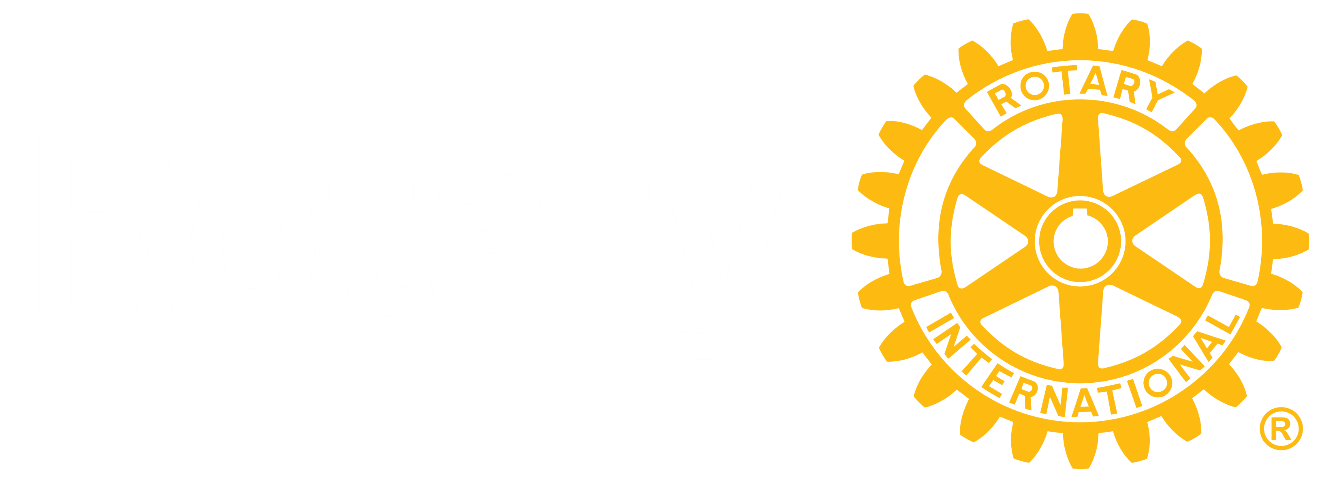 Wednesday @ 
12:15 p.m.
Big Projects and Fundraisers
Two Meeting Times:
Every Tuesday @ 7:30AM

1st & 3rd Wednesday 6pm
Big Projects & Fundraisers
Local
Big Projects  
International
Collaborations between local clubs
Support & friendship for the good of Jefferson County & Beyond
Why Join Rotary?
Friendship, camaraderie and fun
Give back to community
Be part of something larger than yourself
Professional networking
Leadership Training 
Professional Growth & Recognition
…..to name just a few of the reasons millions of people around the globe have joined Rotary for 117 years.
(February 23, 1905)
Benefits of Rotary
Fellowship & life-long friendships
Network & business development
Leadership opportunities
Mentors to assist with professional development
Give back to the community
Be part of something bigger than self
The Rotary Magazine
Travel opportunities
Contact for Rotary Club of Charles Town Membership Chair
Contact for Shepherdstown Rotary Membership Chair
Bruce Dillon
BruceDillon806@gmail.com
703-906-3450
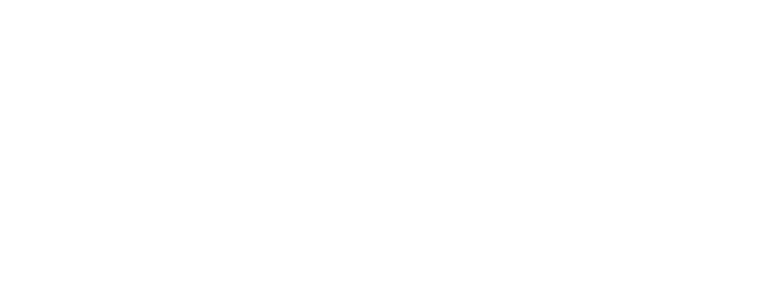 Dana Orsini, Past DG
dmorsini@aol.com
304-270-8567